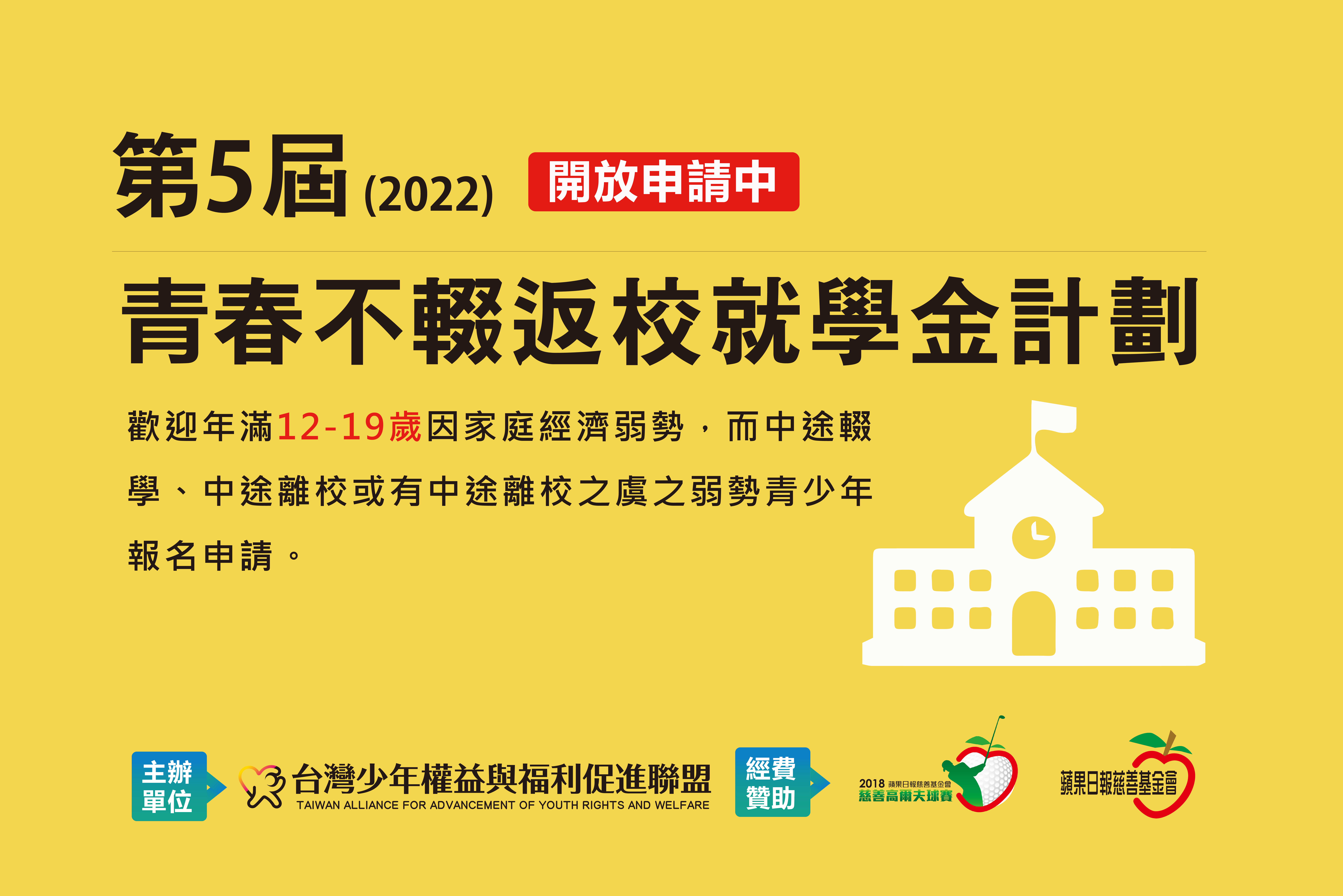 說明會流程
台少盟簡介
宗旨: 讓政策成為青少年的力量

​發展目標
關注與倡議推動青少年與兒少政策之制定
檢視監督青少年與兒少福利與權益法令政策及資源分配成效
研發青少年與兒少新興需求與權益議題
推動青少年與兒少參與決策機制之正常化
充權(Empower)青年工作者及青少年
青春不輟返校學金計畫介紹
社團法人台灣少年權益與福利促進聯盟（簡稱：台少盟）與蘋果日報慈善基金會合作，透過2018慈善高爾夫球賽募集善款，成立「青春不輟返校就學金計畫」。
         主要協助12-19歲之青少年，因家庭經濟濟因素，目前未在學校就學及曾有中輟或中離紀錄者，而無法返校或持續就讀的困境。透過就學金的資助減輕學生返校經濟壓力；並辦理多元、適性的學習課程，提升學生學習能力與職涯規劃的能力；每月定期提供關懷訪視服務，建構學生穩定就學之支持網絡。盡早協助因經濟壓力面臨中斷學業之學生返回學校及穩定就學。
只要你/妳是…
申請方式
完成線上申請表、返校計畫書、推薦函三樣資料，才能進入審查會。
計畫流程
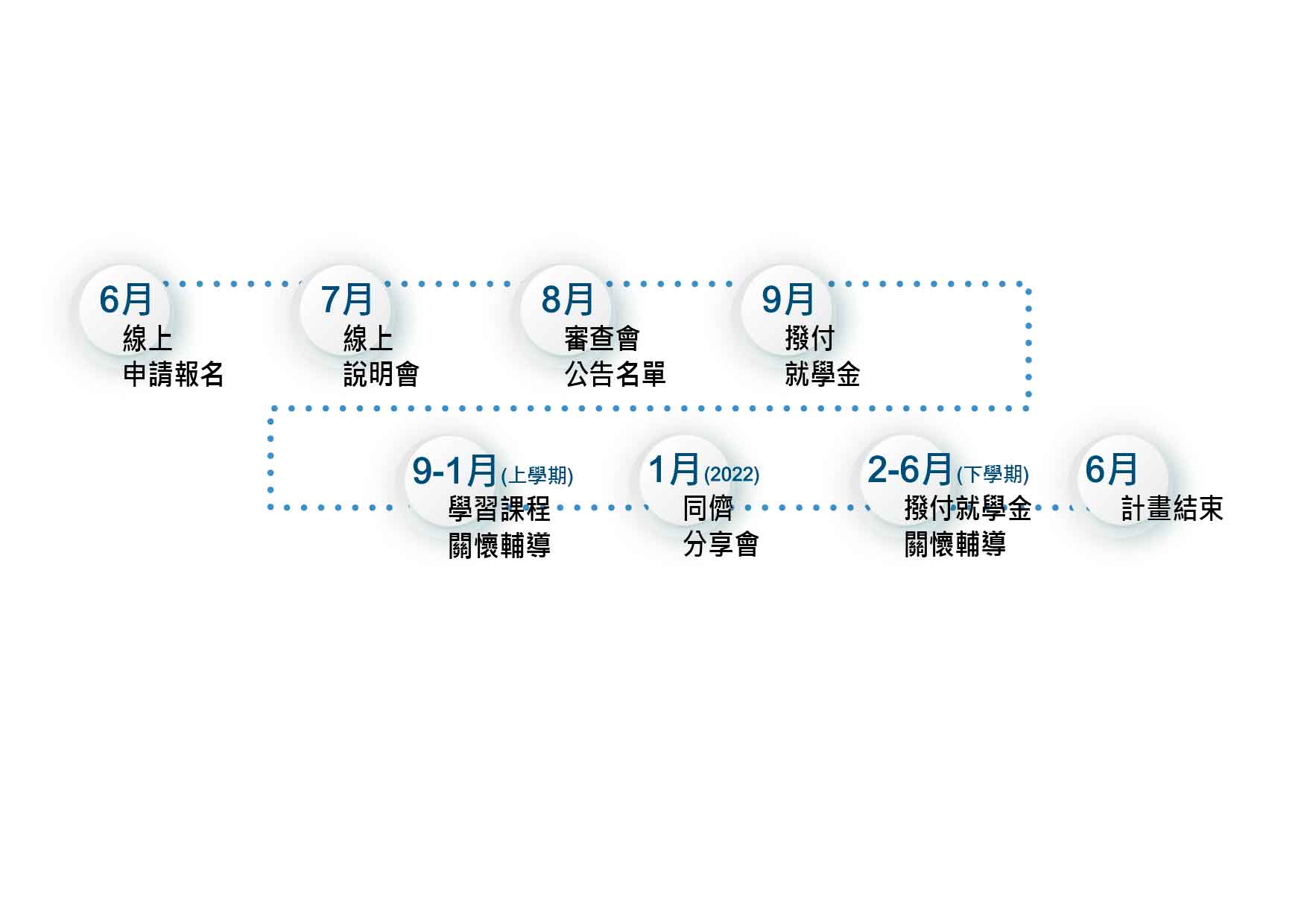 ＊學習課程、同儕分享會時間另行通知。
返校就學金審查與撥付方式
補助名額與金額
申請通過的學員要完成
*學員參與本計畫活動一律免費，不收取任何費。
學習課程
＊自我探索、金錢管理等課程
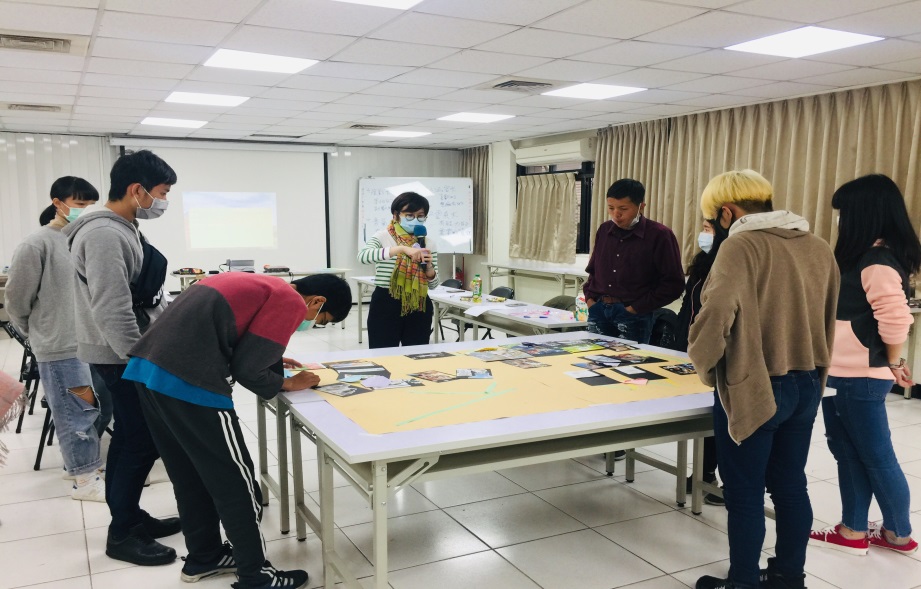 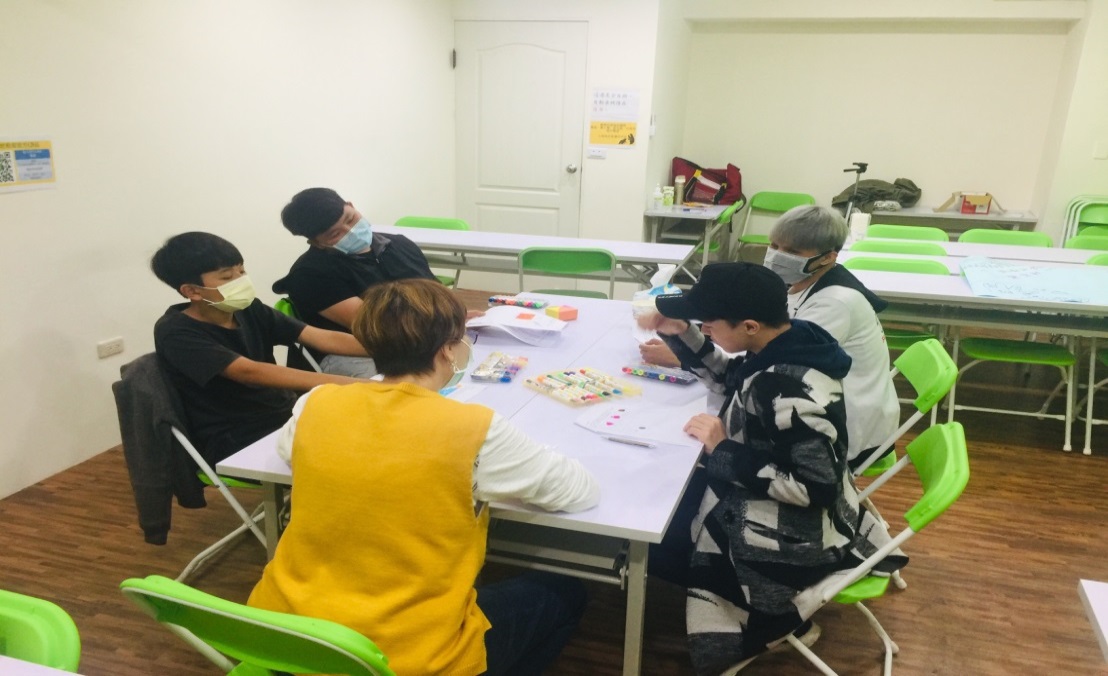 高中職組
國中組
關懷訪視
＊推薦人提供每月學員在校照片
同儕分享會
＊同學分享自己在校成長
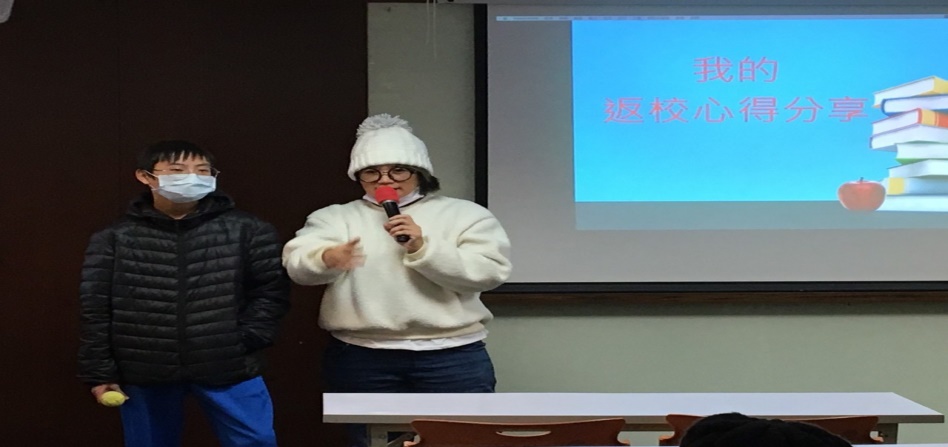 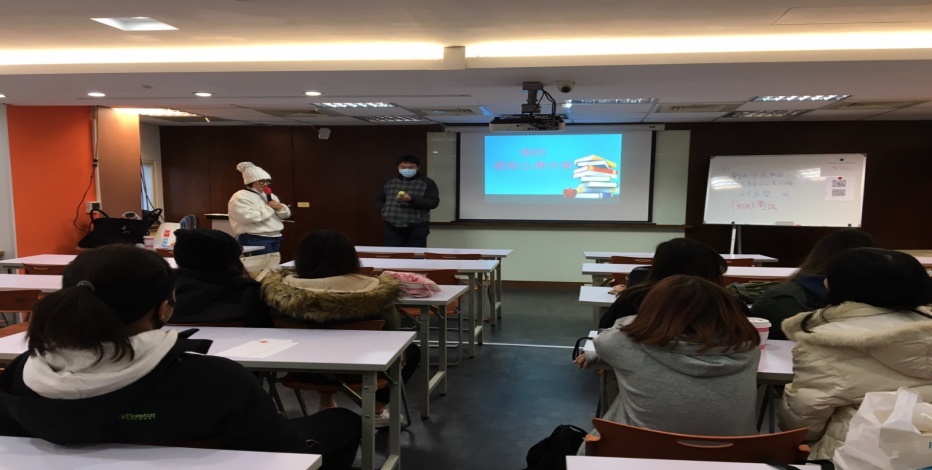 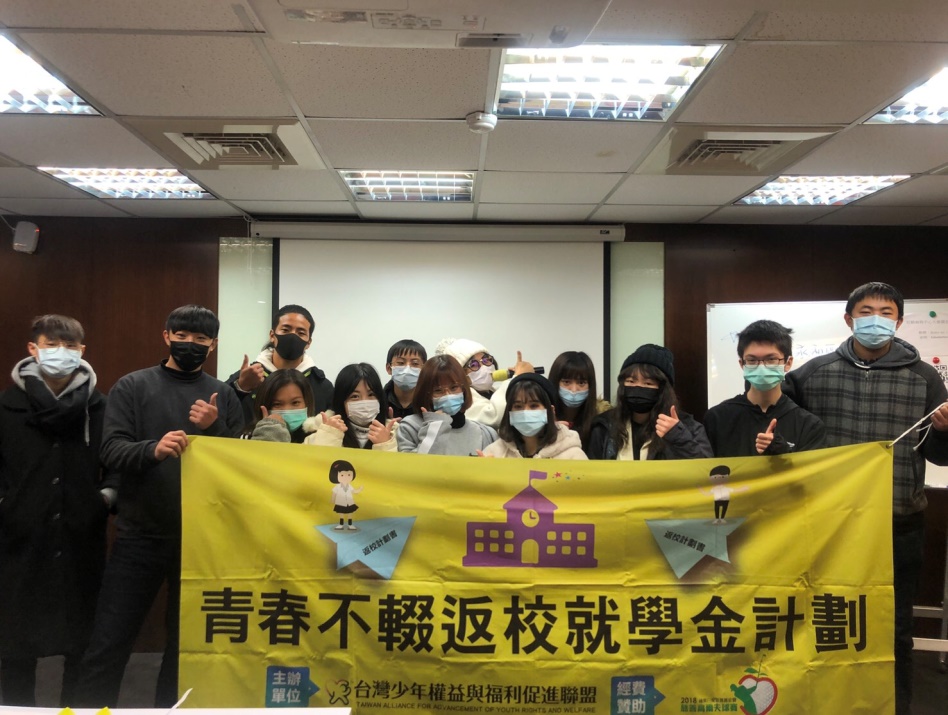 學員返校心得
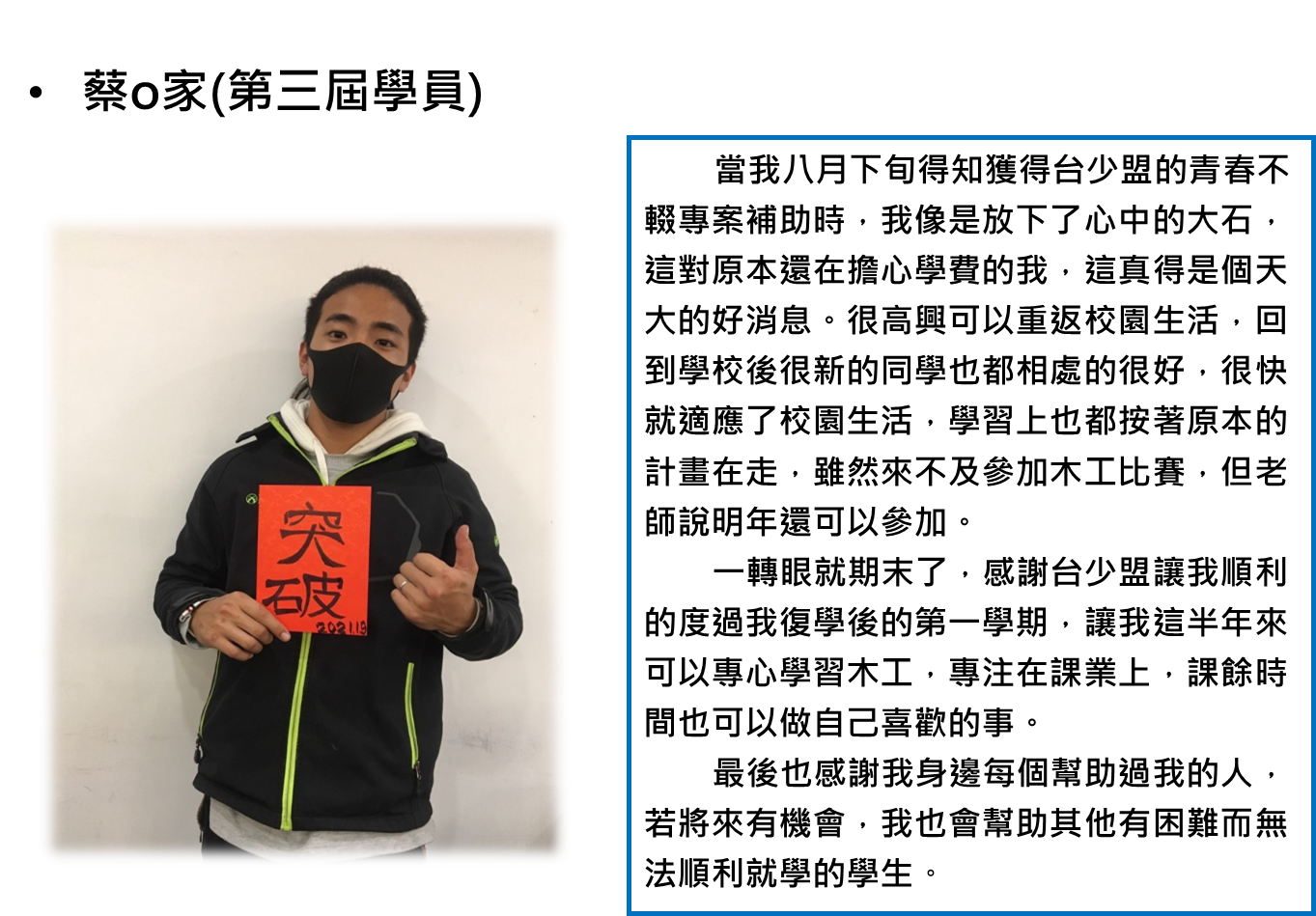 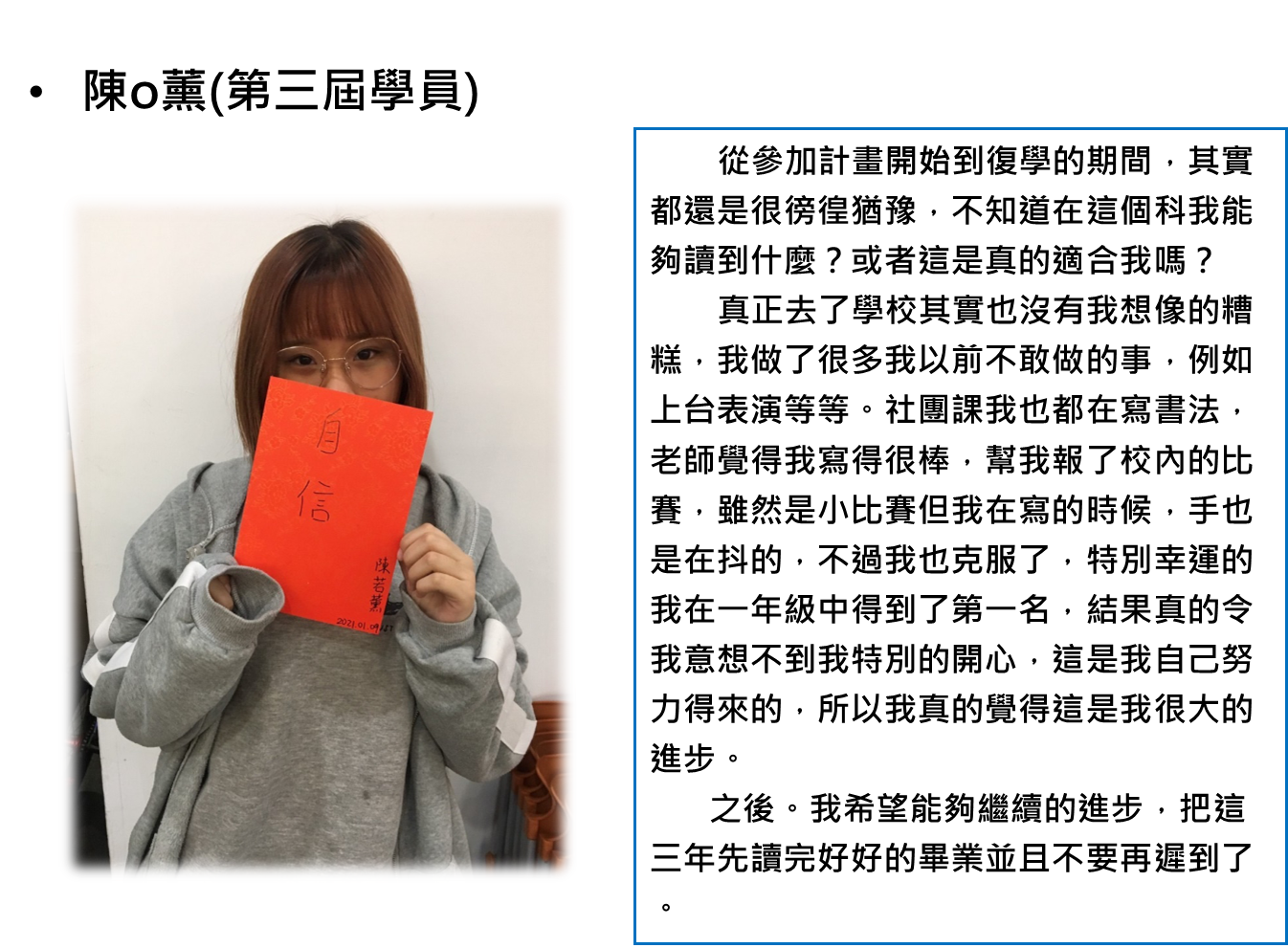 返校計畫書書寫引導
我要如何寫返校計畫書？
請同學思考
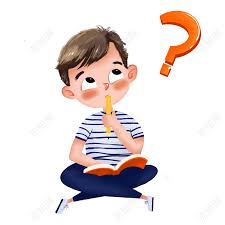 自傳怎麼寫?
用你的方式來介紹自己、家庭背景⋯⋯
簡述你的求學或工作經驗（好的壞的都可以分享）
個人夢想（例：想要成為一名廚師、婚紗設計師…..)
學期目標怎麼寫?
我要穩定就學不缺課
我的學業成績及格
我要考取餐飲丙級證照
設定你的學期目標

(本次返校你想要做什麼事情？)
我要找一份兼職的工作
我要擔任OO協會志工
每月行動方法及返校就學金運用怎麼寫
將你的學期目標
化為行動寫上去吧!
每月你所需要用到的費用
將你的學期目標
化為行動寫上去吧!
推 薦 函
*推薦內容
家庭功能
就學概況及學習態度
學生中輟或中離的原因
學生優勢….
Q&A問答集
Q：讀夜間部或進修部可以申請嗎？
1、不論夜間部（進修部），只要是我國認定之正規教育系
       統都可以申請喔！
2、高中、職組(含五專一至三年級)下學期準備返學（復學）
       也可以申請。
Q：誰可以幫我寫推薦函 ?
1、學校老師：導師、輔導老師
2、輔導社工
3、居住區鄰、里長
*以上人員擇一即可
*不符合資格：家人、老闆、補習班老師等
Q：國中組返校就學金如何撥付？
注意事項：
1.金額以每學期最高補助1萬5仟元來計算。2.學雜費要憑已繳費註冊單，才會撥付返校就學金。
Q：高中組返校就學金如何撥付？
注意事項：
1.金額以每學期最高補助3萬元來計算。2.學雜費要憑已繳費註冊單，才會撥付返校就學金。
Q：我獲得返校就學金，需要配合什麼事？
1、返回學校讀書。
2、接受每月關懷訪視服務。
3、必須要參加學習課程及同儕分享會等活動。
4、每學期末繳交個人返校心得共2篇。
5、不得有無故放棄學籍、中途休學、無故失聯，則將視
       情況取消資或追回已核撥之款項。
Q：青春不輟計畫可以幫助學生成長的地方是？
最後提醒
報名日期：即日起至7/22(星期五)截止，逾時不受理
洽詢專線：(02)2369-5195分機11 蘇專員
E-MAIL：timo6792@youthrights.org.tw
完成返校計畫書及師長推薦函，一併以E-mail方式寄出。電子檔寄至電子信箱：timo6792@youthrights.org.tw，主旨請註明【申請第五屆青春不輟返校就學金計畫】
線上填報報名申請表資料。https://forms.gle/bYLaUSVG4Y3xgMT5A
下載並完成填寫返校計畫書及師長推薦函2樣書面資料，師長推薦函請學生邀請老師、社工或鄰里長等進行(擇一即可)推薦。
謝 謝 聆 聽